Word Classes
1) Noun2) Verb3) Adjective4) Adverb5) Preposition6) Determiner7) Pronoun8) Conjunction
Which terms do you remember?
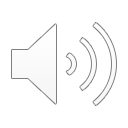 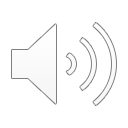 Nouns 
A noun names a person, place, idea, thing or feeling.
a poem
the sea
a myth
an image
More on determiners in a moment!
In front of a noun, we often have 
a      an     the
Determiners
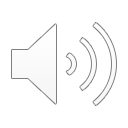 Verbs 
Verbs indicate that someone or something is 
doing, feeling or being.
We paddled.
The sea roared.
The boat was old.
 Something attacked us.
We lost hope!
Usually verbs have the name of a person or thing or a pronoun in front of them.
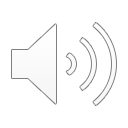 Adjectives 
An adjective is a describing word.  
It tells you more about a noun.
those strange noises
that mysterious smell
a cold, creepy feeling
its green claws
The claws were green.
Adjectives sometimes come next to ‘their’ nouns…
but sometimes they do not.
Adverbs 
Adverbs often modify verbs.
They can also modify adjectives,
or a whole clause.
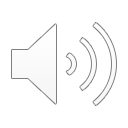 It had horribly sharp claws.
We were very frightened.
It was too strong for us!
The creature rose then.
We fought hard against it.
Its claws slashed furiously.
Suddenly, it froze.
Then, it sank beneath the waves.
Perhaps, we were safe.
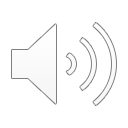 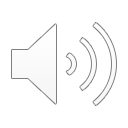 Prepositions 
Prepositions link a noun or noun phrase to a sentence.
We continued our voyage
on the ship.
We repaired our vessel
after the attack.
We kept watch
because of the creature.
beneath the waves.
It could still be lurking
Prepositions tell us how words are related.
They can tell us about time, place and cause.
Determiners
Determiners stand in front of nouns.
They specify a noun.
A shadow loomed on the horizon.
any shadow
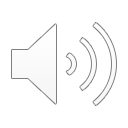 The shadow loomed on the horizon.
a particular shadow
That shadow loomed on the horizon.
My shadow loomed on the horizon.
a shadow which belongs to…
Your shadow loomed on the horizon.
Every shadow loomed on the horizon.
a specified number of shadows
Some shadows loomed on the horizon.
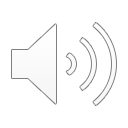 Pronouns
Pronouns can stand in the place of a noun or noun phrase.
What pronouns could replace these nouns and noun phrases?
it
They
The sailors steered their ship into a very turbulent storm.
them
She
The brave captain knew that it would be a difficult journey for the crew.
hers
It
it
The responsibility was the captain’s but she wondered about the real cause of the tempest.
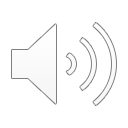 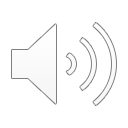 Conjunctions
Co-ordinating conjunctions
and
but
or
Co-ordinating conjunctions join two words or clauses.
What conjunctions could be inserted?
The kraken lurked under the water and waited.
It might sink the ship now or it might play with it for a while.
Subordinating conjunctions
when
while
before
because
so
if
unless
although
The kraken was not hungry but it was angry at the intrusion.
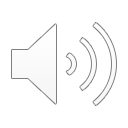 Subordinating conjunctions introduce subordinate clauses.
It was nearly midnight before the kraken acted.
What conjunctions could be inserted?
Huge tentacles gripped the ship while the crew slept.
Because the ship began to rock violently, the captain woke up.
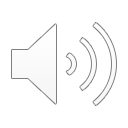 Word Classes
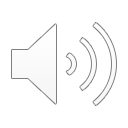 1) Noun2) Verb3) Adjective4) Adverb5) Preposition6) Determiner7) Pronoun8) Conjunction
Which terms do you remember now?
Can you give examples of them?
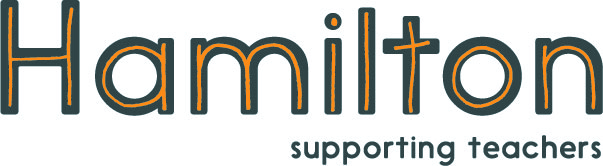 Explore more Hamilton Trust Learning Materials at https://wrht.org.uk/hamilton/ .
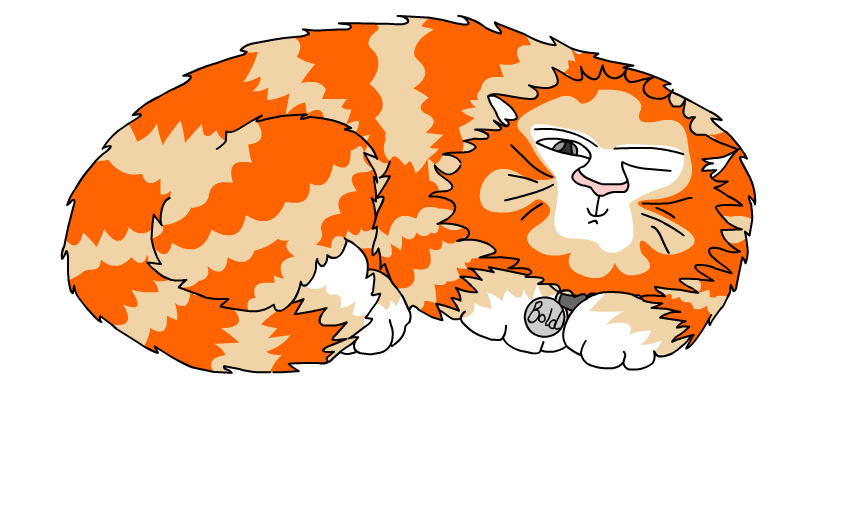